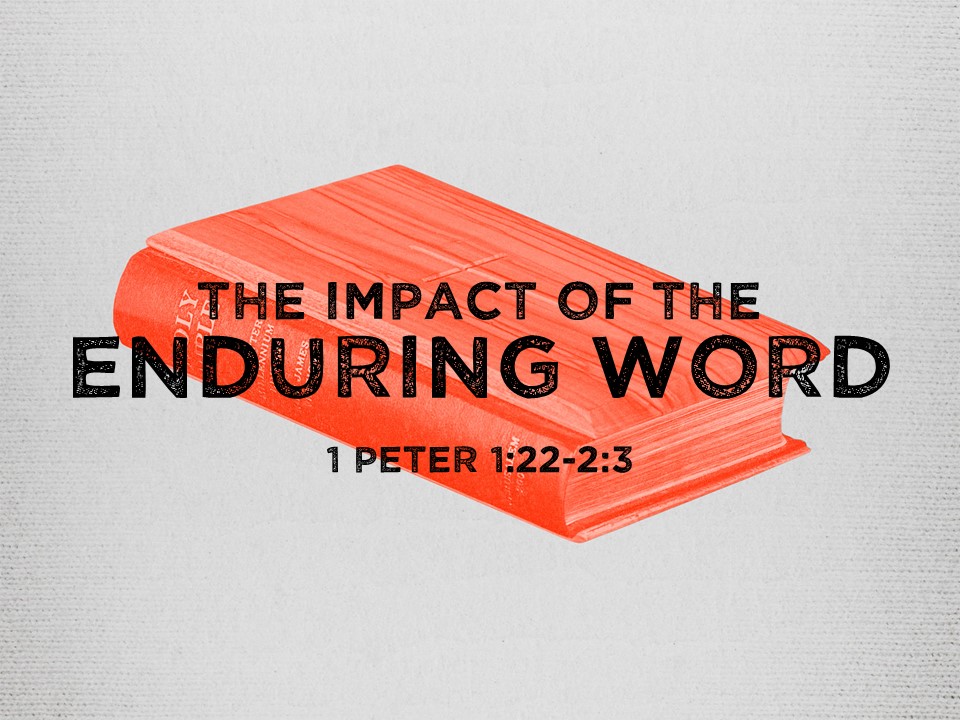 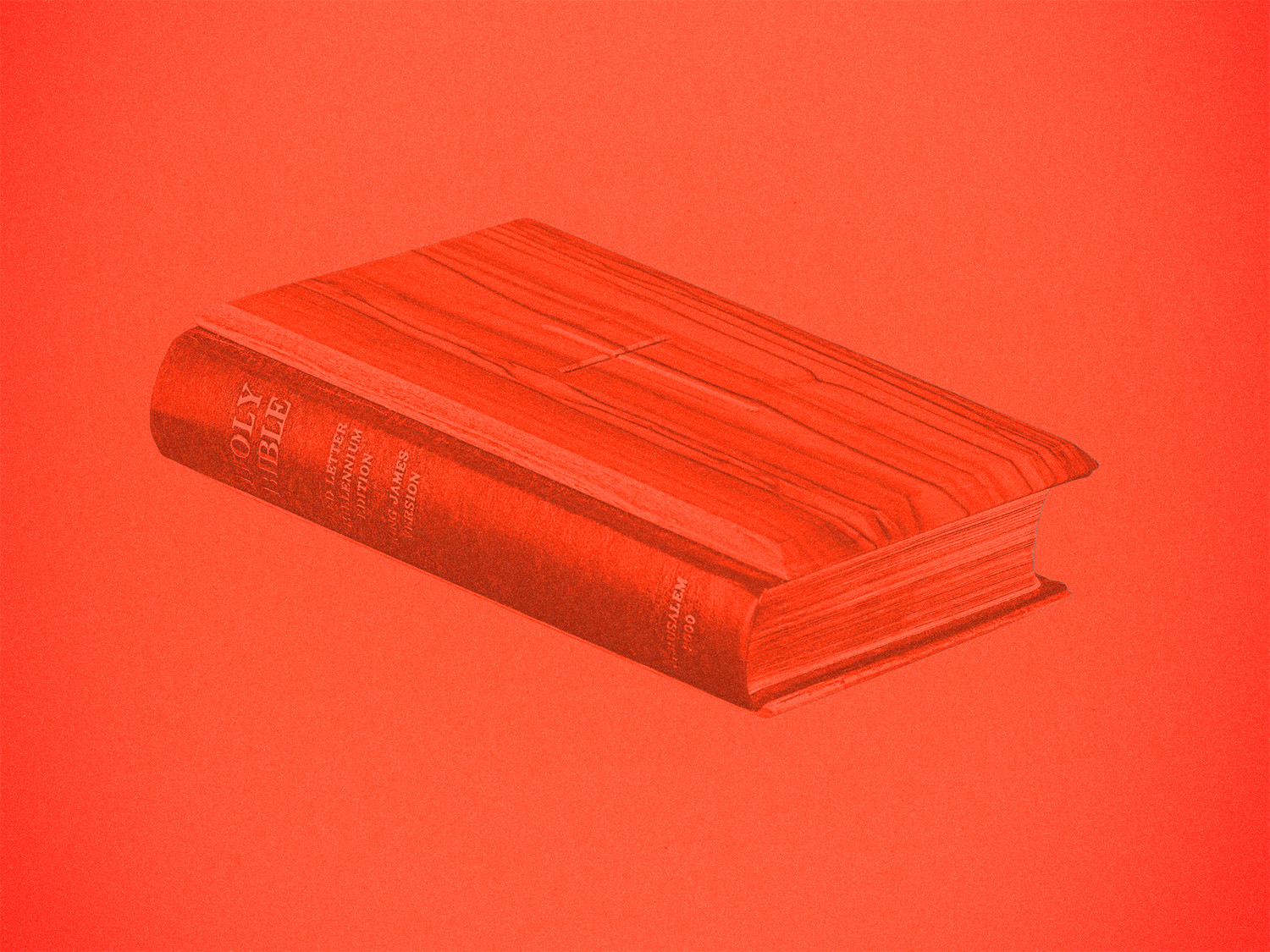 1 Peter 1:22-2:3
Page 1014 in pew Bible
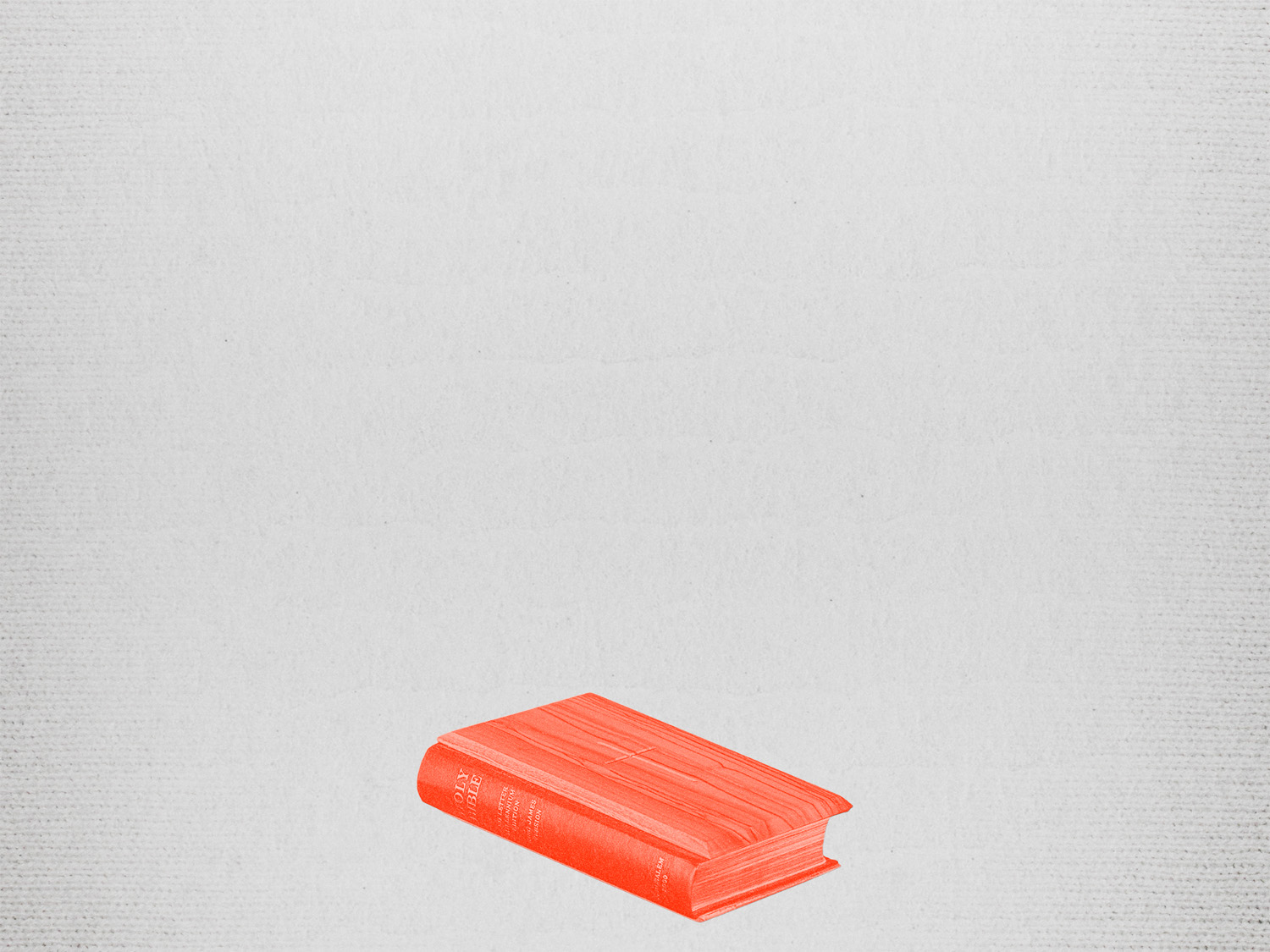 The Word of God is Our…

Means of Purification (v. 22-23; cf. Jn. 6:63)

Only the truth has the power to cleanse               (Jn. 17:17; 14:6)

Causes us to be born again (cf. 1 Pet. 1:3-4)
We look forward to sharing in the qualities of the Word (imperishable, living, abiding;         see 1 Cor 15:42-44).
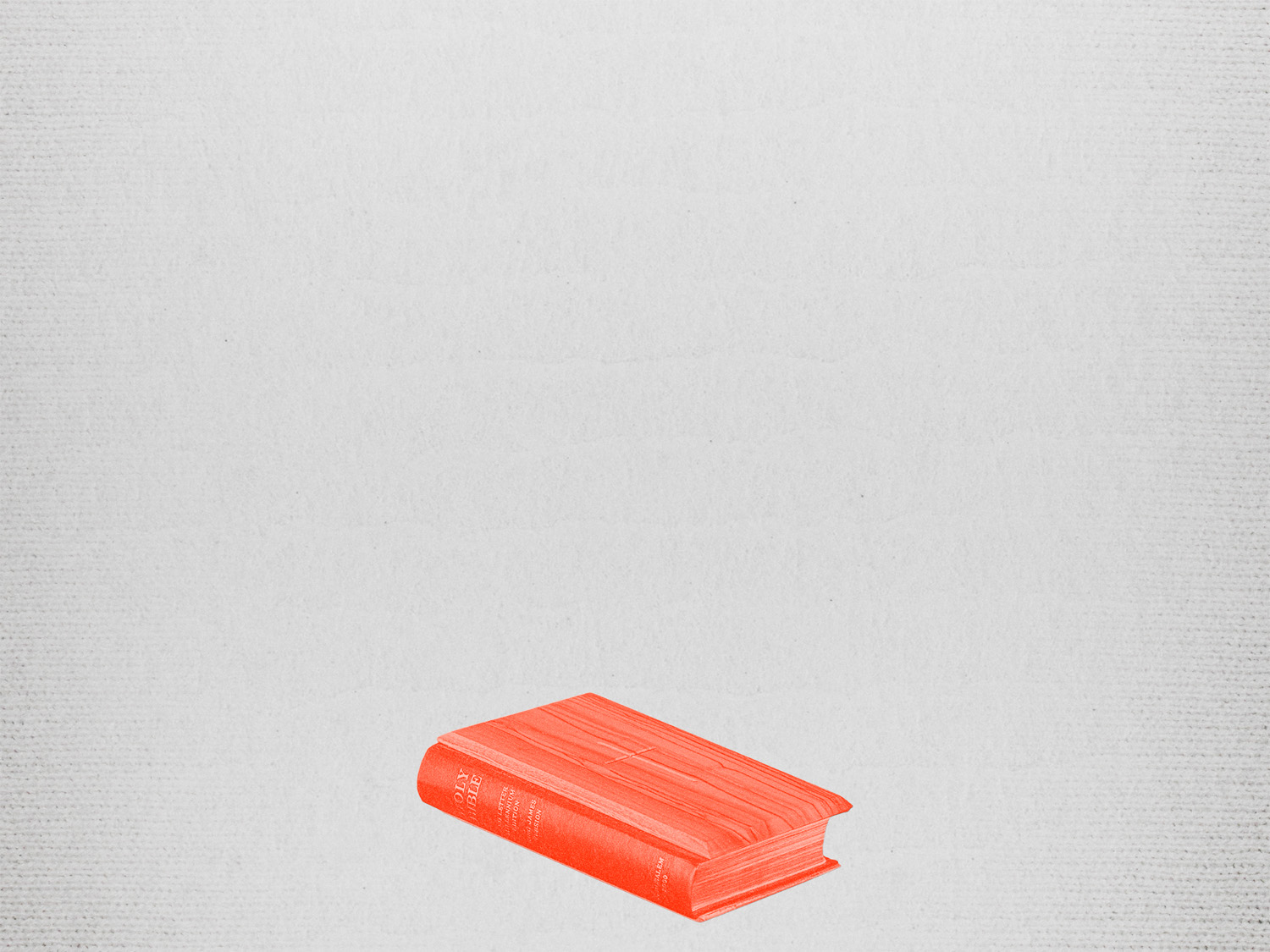 The Word of God is Our…

Motivation of Love (v. 22-23)

God’s Word is a love story (Rom. 5:4-11) that motivates us to love others.

Love is to be earnest (cf. Col. 4:12) and from a pure heart (cf. Rom. 12:9)

A major point of emphasis (1 Pet. 2:17; 3:8; 4:8; 5:5; 5:14)
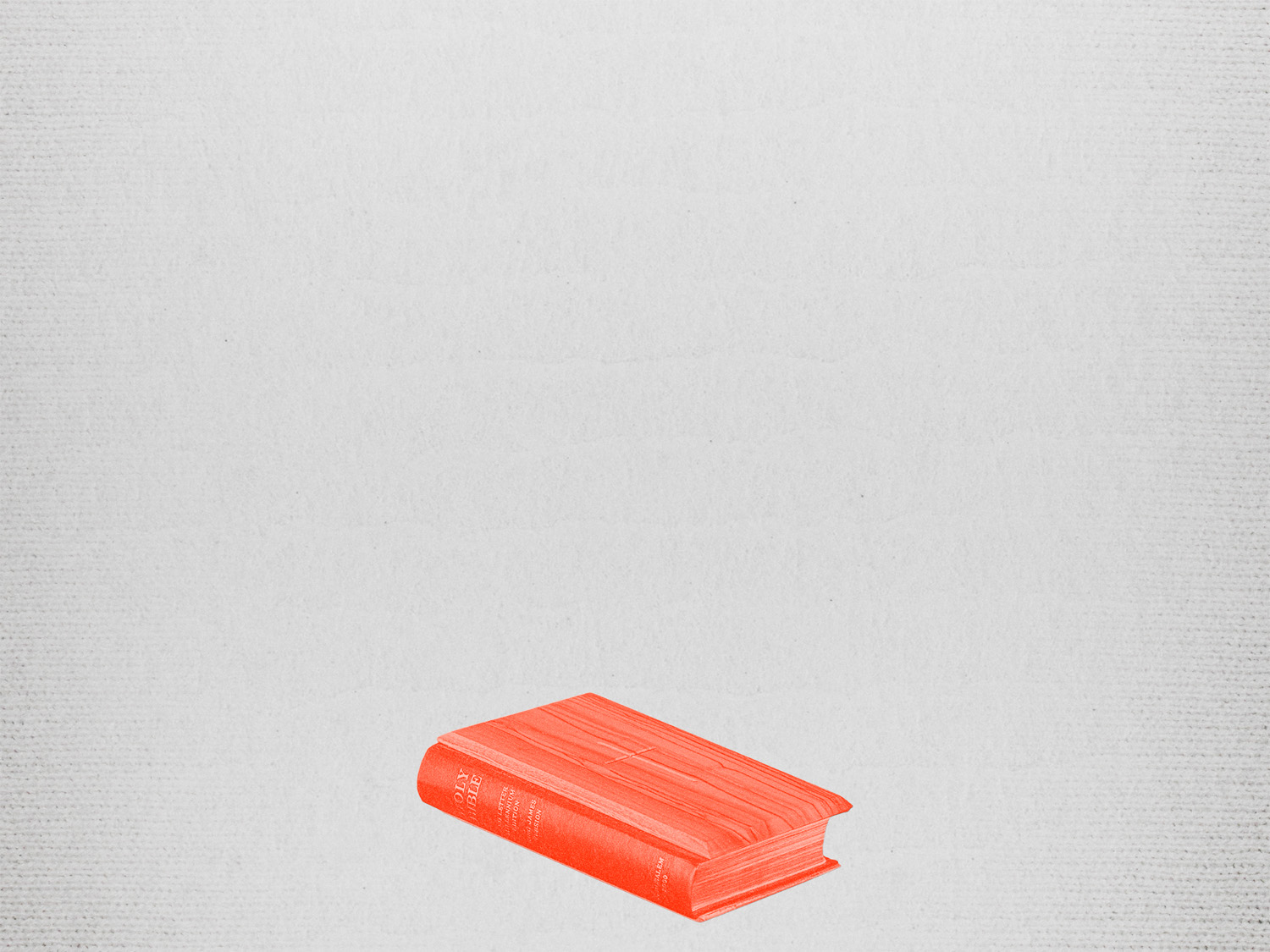 The Word of God is Our…

Mode of Maturation (2:2-3)

Like newborns long for milk, we should long for God’s Word
Causes us to grow up into salvation               (cf. 2 Tim. 3:16-17)
If we’ve tasted it, we should never stop desiring it.